Thoroughfare Community History Project
Department of Parks, Recreation and Tourism 
Planning Office

August 31, 2021
 Haymarket-Gainesville Library
Tonight’s Agenda
Introductions
Tonight’s Expectations
Project Overview
Main Components of the Project
Timeline and Deliverables
Questions?
Introductions
Department of Parks, Recreation and Tourism Staff

Planning Office Staff

Dovetail Cultural Resource Group Staff
Expectations and Background
Review the Thoroughfare Community History Project – BOCS directed on June 15, 2021

Study Area expanded by BOCS directive on June 15, 2021

Save your questions for the end, questions should focus on just the Thoroughfare Community History Project
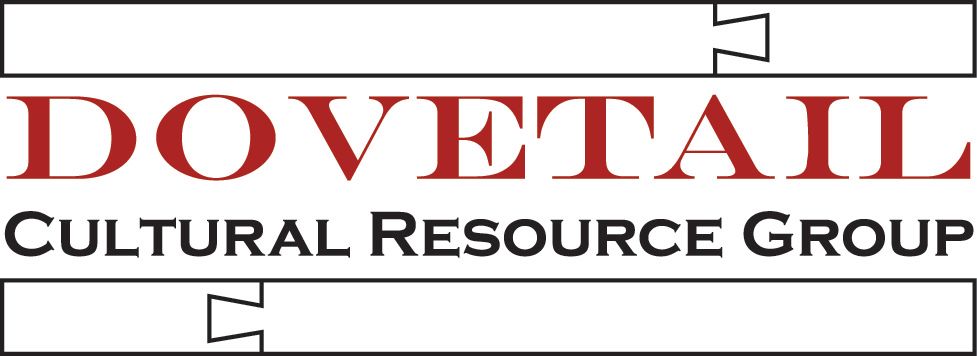 The Settlement Recordation Project  in Prince William County

Archaeological Assessment including a Prehistoric and Historic Predictive Model of the City of Virginia Beach 

Archaeological Survey and Delineation of the Possible Cemetery for Enslaved Individuals at the John Dickinson Plantation 

Cultural Resource Study of Buildings and Sites Related to Enslaved Individuals in Stafford County
Study Area
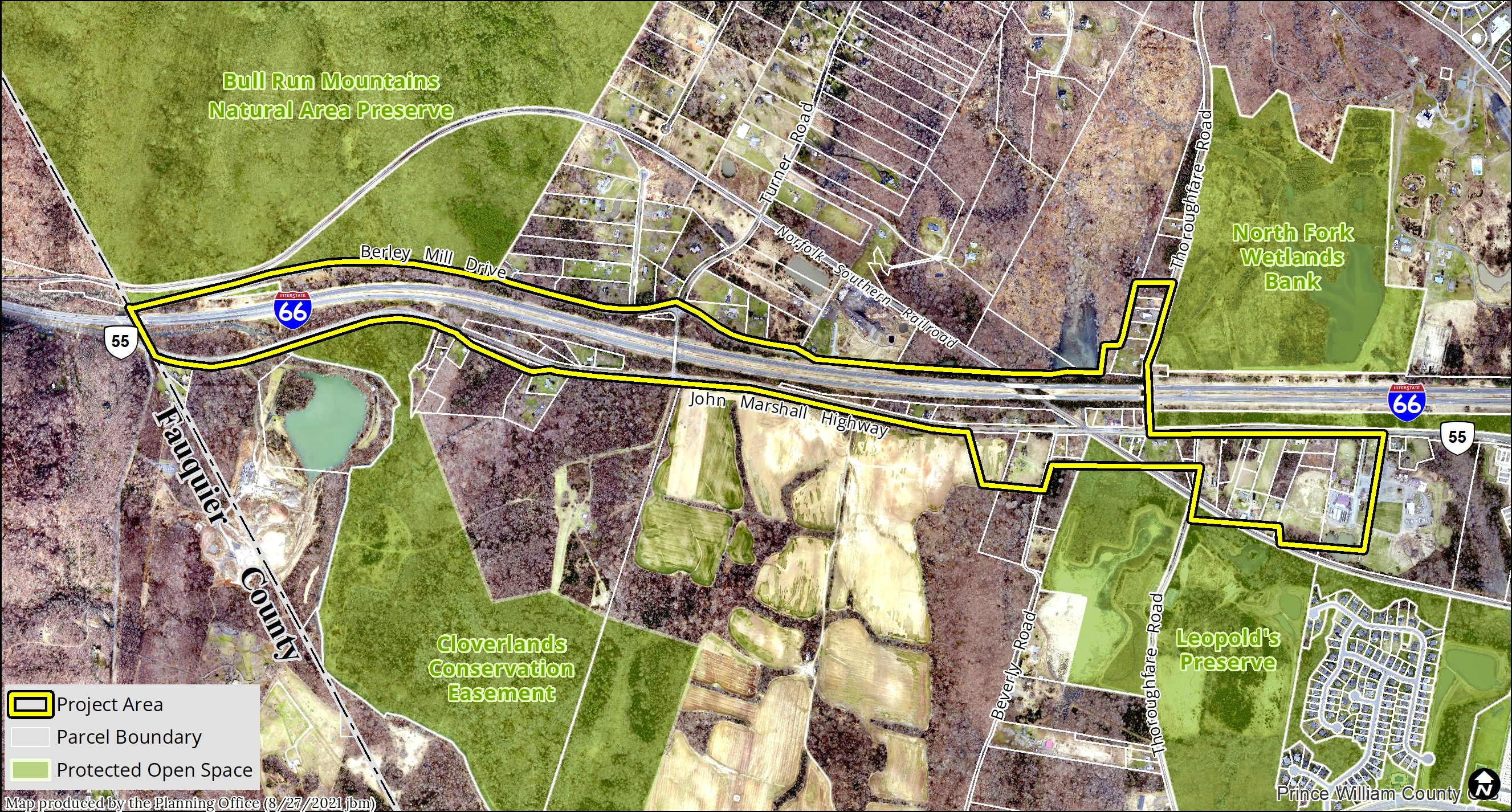 Project Overview
- Architectural Survey/Study

 - Oral Histories

 - Archaeological Assessment 

 - Preliminary Information Form
Project Timeline
- Architectural Survey – Begins September through October

 - Oral Histories – Begins September through November

-  Archaeological Assessment – Begins in November through 
   December

 - Prepare Preliminary Information Form – November 2021 through 
   March 2022 – PUBLIC MEETING ON PROGRESS

 - Submit Preliminary Information Forms to Virginia Department of  
   Historic Resources (VDHR) – April 2022 BOCS PRESENTATION ON 
   FINDINGS
Project Timeline
- VDHR staff presentation of Preliminary Information Form to the 
   State Review Board – June 2022

* National Register and Virginia Landmarks Register nomination – Board of County Supervisors  decision based off Preliminary Information Forms 

* Note: schedule dependent on comments received and other organization’s schedule
Questions?
Stay Informed:

Website:  https://www.pwcva.gov/department/parks-recreation-tourism/thoroughfare-community-updates 

Email:  thoroughfareproject@pwcgov.org

Phone: Rob Orrison at 703-792-5255